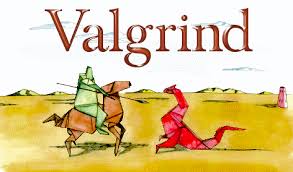 http://www.valgrind.org
Valgrind 使用方法与模拟重建测试
赵问问
中山大学物理学院
zhaoww2013@126.com
2019年6月20日    周四    下午
概述
介绍valgrind简介，工具包与命令选项

使用valgrind检测简单C程序与错误分析

使用valgrind检测模拟重建过程
Valgrind简介
自由软件：内存调试、内存泄漏检测以及性能分析

未知行为 检测，函数和内存分析, 数据竞争条件侦测， 内存泄露检查工具

速度拖慢10~50倍


$ sudo apt install valgrind
$ sudo yum install valgrind
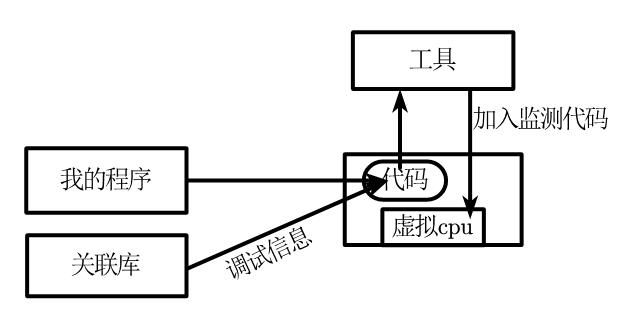 内
核
https://blog.csdn.net/zerokkqq/article/details/79742060
Valgrind 工具包
valgrind是一个调试和剖析的软件工具集

用法：valgrind       （选项）       （我的程序）    （我的程序操作）
例如：valgrind   --tool=toolname    --leak-check=full     ./a.out
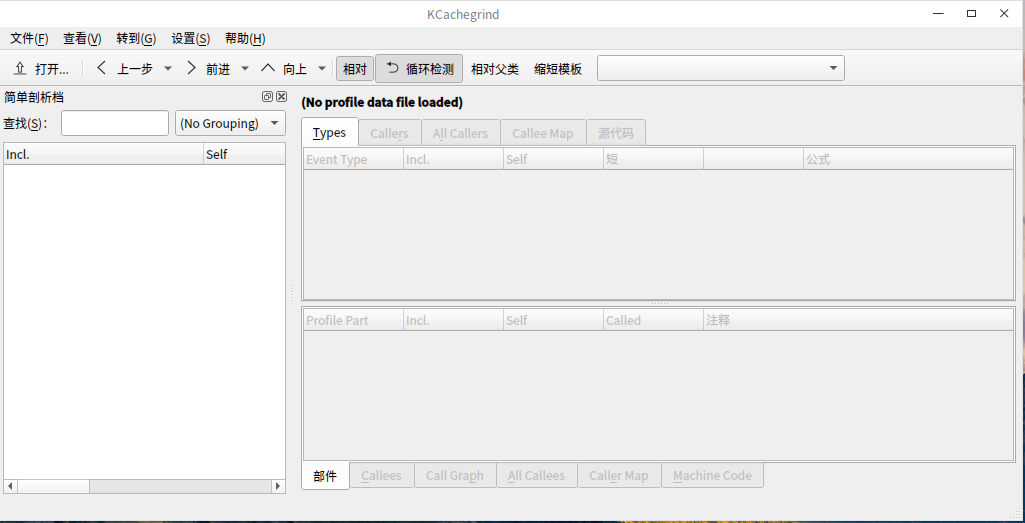 选项：最重要的是六个工具包

memcheck :  [默认]内存检测
cachegrind :  缓存和分支预测分析
callgrind :     在缓存模拟基础上，添加函数调用追踪、线程追踪
helgrind :      线程检测，条件竞争
massif :         堆剖析
lackey ：      示例模板，可以创建自己的模板
none ：         没有
kcachegrind 
可视化
http://www.valgrind.org/docs/manual/manual.html
Valgrind重要的命令选项
最常用：
--tool=toolname    指定valgrind使用什么工具
--leak-check=full  完全检查内存泄漏
--show-reachable=yes    显示内存泄漏地点
--trace-children=yes    跟入子进程
--log-file=filename  把信息输出到指定的文件
基础选项：
-h，--help，--help-debug  帮助，开发人员调试选项
--version     软件内核版本，而非工具包版本号
-q，--quit   退出
-v，--verbose  显示详细信息，每多一个-v增加一个详细级别
-d    此软件开发人员有用
Valgrind重要的命令选项
更多选项：
--log-socket=             指定输出消息到指定的IP、指定的端口
--xml= [default: no]    输出XML格式，适用Memcheck
--num-callers= [default: 12]     指定追踪调用函数的层数

 --error-limit= [default: yes]     设置最大报错的数量
--error-exitcode= [default: 0]   0：输出程序的返回值；非0：发现错误时返回此值
 --suppressions= [default: $PREFIX/lib/valgrind/default.supp]   忽略指定的错误       
--gen-suppressions= [default: no]   逐个错误输出，并打印忽略这个错误的方法
--max-stackframe= [default: 2000000]  设置栈的最大值，如果栈指针的偏移超过这个数量，Valgrind则会认为程序是切换到了另外一个栈执行。

--separate-threads=[default:no]   是指是否按线程来分别统计，默认将所有线程的结果打到一个文件里；否则会按线程分别打印到不同文件里。
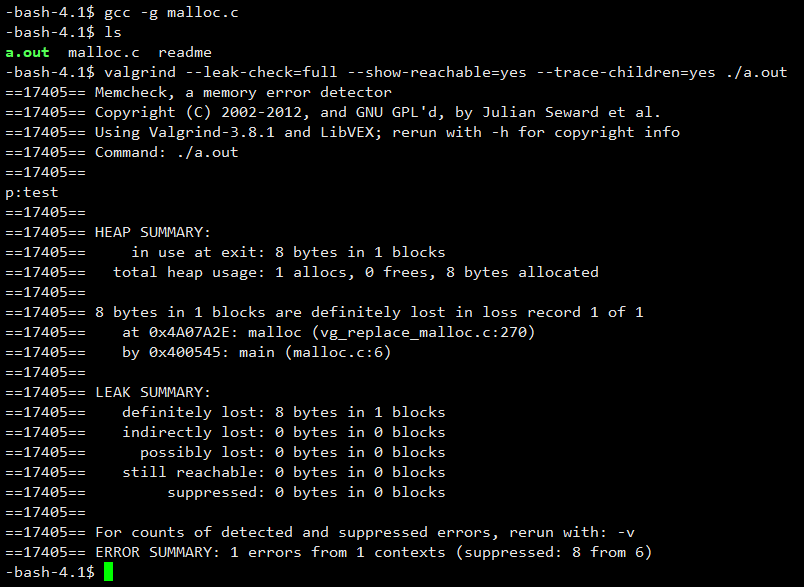 Valgrind测试简单C程序
$ gcc –g malloc.c
$ ls
  a.out  malloc.c
$ valgrind --leak-check=full  --show-reachable=yes  --trace-children=yes   ./a.out
#include <stdio.h>
#include <stdlib.h>

int  main()
{
    char *p =(char *) malloc(8);
    sprintf(p, "%s", "test");
    fprintf(stderr, "p:%s\n", p);
    return 0;
}
valgrind错误分析
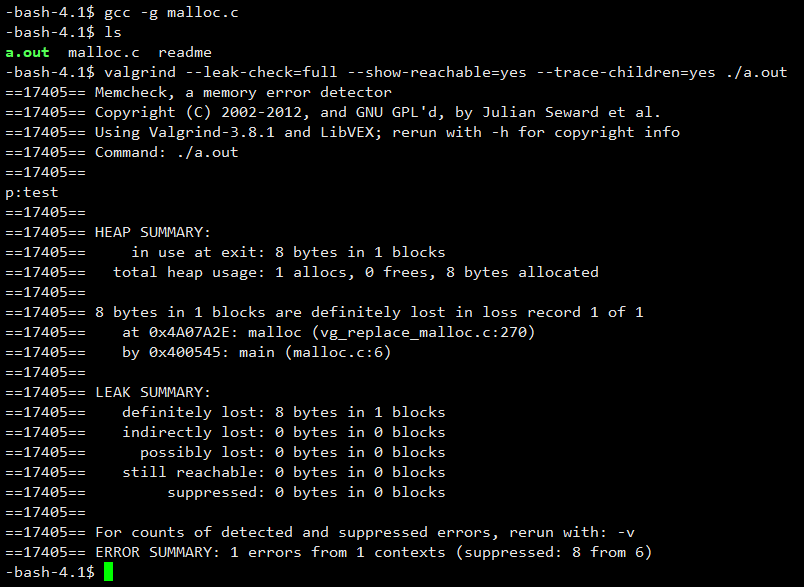 ==19468== Memcheck, a memory error detector
==19468== Copyright (C) 2002-2012, and GNU GPL'd, by Julian Seward et al.
==19468== Using Valgrind-3.8.1 and LibVEX; rerun with -h for copyright info
==19468== Command: ./a.out
==19468== 
p:test
==19468== 
==19468== HEAP SUMMARY:					
==19468==   in use at exit: 8 bytes in 1 blocks			
==19468==   total heap usage: 1 allocs, 0 frees, 8 bytes allocated
==19468== 
==19468== 8 bytes in 1 blocks are definitely lost in loss record 1 of 1
==19468==    at 0x4A07A2E: malloc (vg_replace_malloc.c:270)
==19468==    by 0x400545: main (malloc.c:6)
==19468== 
==19468== LEAK SUMMARY:
==19468==    definitely lost: 8 bytes in 1 blocks
==19468==    indirectly lost: 0 bytes in 0 blocks
==19468==    possibly lost: 0 bytes in 0 blocks
==19468==    still reachable: 0 bytes in 0 blocks
==19468==    suppressed: 0 bytes in 0 blocks
==19468== 
==19468== For counts of detected and suppressed errors, rerun with: -v
==19468== ERROR SUMMARY: 1 errors from 1 contexts (suppressed: 8 from 6)
1. copyright 版权声明
2. 异常读写报告
2.1 主线程异常读写
2.2 线程A异常读写报告
2.3 线程B异常读写报告
2... 其他线程
程序返回值
3. 堆内存泄露报告
3.1 堆内存使用情况概述(HEAP SUMMARY)
3.2 确信的内存泄露报告(definitely lost)
3.3 可疑内存操作报告 (show-reachable=no关闭)
{问题描述}   
      at {地址、函数名、模块或代码行} 
      by {地址、函数名、代码行}
      by ...{逐层依次显示调用堆栈}
Address 0x1234567  {描述地址的相对关系}
(LEAK SUMMARY) 泄露情况概述
https://blog.csdn.net/jinzeyu_cn/article/details/45969877
valgrind错误分析
==8551== LEAK SUMMARY:
==8551==     definitely lost:   0 bytes in 0 blocks
==8551==      indirectly lost:  0 bytes in 0 blocks
==8551==      possibly lost:    850,062 bytes in 22,022 blocks
==8551==      still reachable:  669,369 bytes in 22,103 blocks
==8551==      suppressed:      0 bytes in 0 blocks
==8551==
==8551== For counts of detected and suppressed errors, rerun with: -v
==8551== ERROR SUMMARY: 96 errors from 96 contexts (suppressed: 8 from 6)
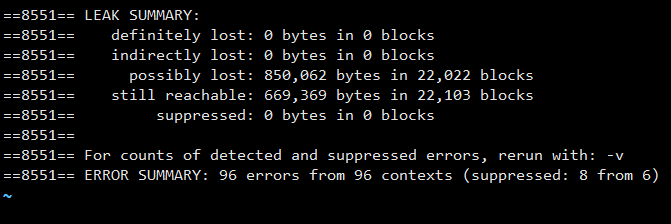 1)definitely lost:肯定泄漏，内存没有被释放，且没有指针指向这里。
2) indirectly lost: 间接泄漏，指向该内存的指针都位于内存泄露处，只需修复“definitely lost”。
3) possibly lost: 可能泄漏，指针不是指向内存块头部、指针与该内存无关或二级指针。
4) still reachable: 程序运行完，仍旧有指针指向某内存，内存仍在使用中。
5) suppressed: 已被解决或者被忽略。
https://blog.csdn.net/louObaichu/article/details/45507365
valgrind错误分析
Conditional jump or move depends on uninitialised value
syscall param write(buf) points to uninitilaised bytes
invalid read of size 4
非法读写，跨界访问
使用未初始化的值
在系统调用中使用
未初始化或不可寻址的值
使用不当的释放函数
释放堆块
非法释放
重叠源和目标块 
内存重叠
source and destination overlap in memcpy()
invalid free()
Mismatched free()/delete/delete[]
使用valgrind检测模拟过程-ihep
命令：valgrind   --leak-check=full   --show-reachable=yes  
                          --trace-children=yes    --log-file=vallog   boss.exe   jobOptions_sim.txt
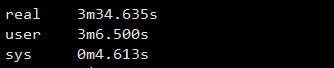 模拟500个事例⸆，登录节点：
普通模拟：  3 : 34.6
检测模拟：32 : 29.2

日志vallog：1,159,108行
不使用工具
9 倍
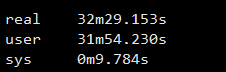 memcheck
⸆  /afs/ihep.ac.cn/users/z/zhaoww/workarea/TestRelease/TestRelease-00-00-86/run/jobOptions_sim.txt
使用valgrind检测模拟过程-天河二号
登录节点：500事例    jobOptions_sim.txt
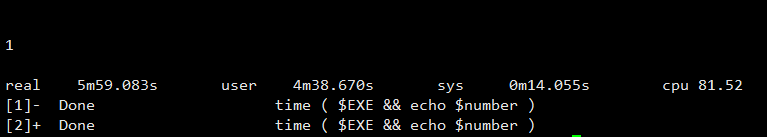 抢占计算节点：500事例    jobID  1813424
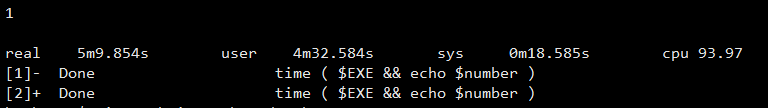 总结
valgrind工具包和基本命令
（valgrind   --leak-check=full   --show-reachable=yes  --trace-children=yes    --log-file=log   program  options ）
日志输出的几种错误的分析

使用valgrind测试模拟重建过程
在天河二号运行模拟与重建，对比ihep上的运行时间
谢谢
赵问问
zhaoww2013@126.com
2019年6月20日   周四 下午
Backup
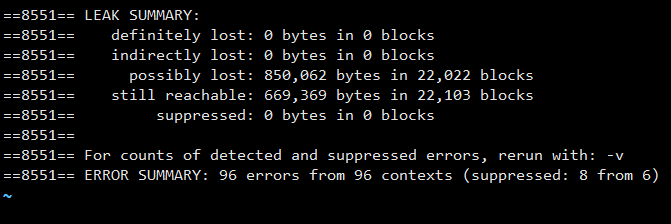 copyright 版权声明

2. 异常读写报告
2.1 主线程异常读写
2.2 线程A异常读写报告
2.3 线程B异常读写报告
2... 其他线程

3. 堆内存泄露报告
3.1 堆内存使用情况概述(HEAP SUMMARY)
3.2 确信的内存泄露报告(definitely lost)
3.3 可疑内存操作报告 (show-reachable=no关闭)
3.4 泄露情况概述(LEAK SUMMARY)
definitely lost：内存没有被释放，且没有任何指针指向这里。肯定泄漏了。报告给出的堆栈是内存被分配时的调用堆栈，它可以基本明确内存是由什么业务逻辑创建的。 
still reachable：是说内存没有被释放，尽管如此仍有指针指向，内存仍在使用中，这可以不算泄露。(程序退出时仍在工作的异步系统调用?) 
possibly lost：是说可能有泄漏，一般是有二级指针（指针的指针）等复杂情况不易于追踪时出现。 
suppressed：统计了使用valgrind的某些参数取消了特定库的某些错误，会被归结到这里
==8551== LEAK SUMMARY:
==8551==    definitely lost: 0 bytes in 0 blocks
==8551==    indirectly lost: 0 bytes in 0 blocks
==8551==      possibly lost: 850,062 bytes in 22,022 blocks
==8551==    still reachable: 669,369 bytes in 22,103 blocks
==8551==         suppressed: 0 bytes in 0 blocks
异常释放
Invalid free() / delete / delete[] / realloc()  
at 0x402B06C: free (in /usr/lib/valgrind/vgpreload_memcheck-x86-linux.so)  
by 0x8048461: main (main.cpp:24) 
Address 0x41f23a0 is 888 bytes inside a block of size 1,024 alloc’d  
at 0x402BE68: malloc (in /usr/lib/valgrind/vgpreload_memcheck-x86-linux.so)  
by 0x8048444: main (main.cpp:17)
int main(int argc, char *argv[])

{    
char* bigBuff = (char*)malloc(1024);    
char* offsetBuff = bigBuff + 888;   
 free(offsetBuff);
}



free() / delete / delete[] / realloc() 四种中的任一种，这里是free的非法释放。在描述地址的相对关系时，使用了一个句子，句子的格式是：Address 0x???????? is {x} bytes {inside/before/after} a block of size {y} {alloc’d/free’d}

它表示了释放的地址与一个y长度块的相对位置关系。如果地址位于块前，则用before，位于块内则用inside，块后则是after。而最后的alloc’d代表这个y长度的块处于有效状态，其分配时的栈如下；而free’d代表y长度块已删除，其删除时的栈如下。
所以上面的报告可以解释为：地址0x41f23a0位于一个长度1024的有效块内+888处，其分配时的调用堆栈如下。
非法读写
Invalid write of size 4
 at 0x8048490: main (main.cpp:19)
Address 0x41f2428 is 0 bytes after a block of size 1,024 alloc'd
 at 0x402BE68: malloc (in /usr/lib/valgrind/vgpreload_memcheck-x86-linux.so)
 by 0x8048474: main (main.cpp:17)

Invalid read of size 4
 at 0x804849B: main (main.cpp:20)
Address 0x41f2428 is 0 bytes after a block of size 1,024 alloc'd
 at 0x402BE68: malloc (in /usr/lib/valgrind/vgpreload_memcheck-x86-linux.so)
 by 0x8048474: main (main.cpp:17)
int main(int argc, char *argv[])
{
    char* bigBuff = (char*)malloc(1024);
    uint64_t* bigNum = (uint64_t*)(bigBuff+1020);
    *bigNum = 0x12345678AABBCCDD;
    printf("bigNum is %llu\n",*bigNum);
    free(bigBuff);
}
对一个内存区的使用超过了分配的大小时，可以触发Invalid write/read，同时被告知长度。本例中uint64_t有8字节长，访问超出了4字节。如果将bigBuff+1020改成bigBuff-20，那么报告中会准确的告诉你Address xxx is 20 bytes before a block of …
另外一个有趣的现象是，我发现对uint64_t的非法访问会产生2次4字节长度非法访问的报告，这说明了什么？
不匹配的释放
Mismatched free() / delete / delete []
 at 0x402A8DC: operator delete[](void*) (in /usr/lib/valgrind/vgpreload_memcheck-x86-linux.so)
 by 0x80484FB: main (main.cpp:19)
Address 0x4323028 is 0 bytes inside a block of size 1,024 alloc'd
 at 0x402BE68: malloc (in /usr/lib/valgrind/vgpreload_memcheck-x86-linux.so)
 by 0x80484E4: main (main.cpp:18)

Use of uninitialised value of size 4
 at 0x416E0DB: _itoa_word (_itoa.c:195)
 by 0x417221A: vfprintf (vfprintf.c:1629)
 by 0x4178B2E: printf (printf.c:35)
 by 0x41454D2: (below main) (libc-start.c:226)
int main(int argc, char *argv[])
{
    int unused;
    char* bigBuff = (char*)malloc(1024);
    delete[] bigBuff;
    printf("unused=%d",unused);
}    //gcc过不了
#include <stdio.h>
#include <string.h>
int main()
{	int i;
	if(i == 0)
	{
		printf("[%d]\n", i);
	}
	return 0;
} //gcc可以过
不管malloc分配后用delete还是delete[]，又或者是new[]之后粗心用delete释放，都会得到Mismatched free() / delete / delete []报告，且报告主体内容基本一致。
使用未初始的值
Conditional jump or move depends on uninitialised value(s)
==14667==    at 0x4004B0: main (uninitial.c:7)
==14667==
==14667== Use of uninitialised value of size 8
==14667==    at 0x317B24397B: _itoa_word (in /lib64/libc-2.12.so)
==14667==    by 0x317B246532: vfprintf (in /lib64/libc-2.12.so)
==14667==    by 0x317B24F069: printf (in /lib64/libc-2.12.so)
==14667==    by 0x4004C8: main (uninitial.c:9)
==14667==
==14667== Conditional jump or move depends on uninitialised value(s)
==14667==    at 0x317B244FC3: vfprintf (in /lib64/libc-2.12.so)
==14667==    by 0x317B24F069: printf (in /lib64/libc-2.12.so)
==14667==    by 0x4004C8: main (uninitial.c:9)
#include <stdio.h>
#include <string.h>
int main()
{	int i;
	if(i == 0)
	{
		printf("[%d]\n", i);
	}
	return 0;
} //gcc、g++可以过
上例中int unused并未赋值即被使用，得到了Use of uninitialised value of size 4的报告，这样的问题通常不致命，但是也需要排除。

可以观察到一个有趣情况，堆栈最后一层首次出现了 (below main)，它表示代码位于main函数以外被执行，也并非来自于线程，我还不能明确解释这种现象
Invalid write of size 4
 at 0x804857B: GlobalClass::GlobalClass() (main.cpp:21)
 by 0x804850F: __static_initialization_and_destruction_0(int, int) (main.cpp:31)
 by 0x8048551: _GLOBAL__sub_I_g_globalClass (main.cpp:55)
 by 0x8048631: __libc_csu_init (in /home/jinzeyu/codelocal/build-mcsample-Desktop_Qt_5_3_GCC_32bit-Debug/mcsample)
 by 0x4060469: (below main) (libc-start.c:185)
Address 0x41f2030 is 8 bytes inside a block of size 10 alloc'd
 at 0x402BE68: malloc (in /usr/lib/valgrind/vgpreload_memcheck-x86-linux.so)
 by 0x8048571: GlobalClass::GlobalClass() (main.cpp:20)
 by 0x804850F: __static_initialization_and_destruction_0(int, int) (main.cpp:31)
 by 0x8048551: _GLOBAL__sub_I_g_globalClass (main.cpp:55)
 by 0x8048631: __libc_csu_init (in /home/jinzeyu/codelocal/build-mcsample-Desktop_Qt_5_3_GCC_32bit-Debug/mcsample)
 by 0x4060469: (below main) (libc-start.c:185)

Invalid write of size 4
 at 0x80485B9: GlobalClass::~GlobalClass() (main.cpp:27)
 by 0x4079B80: __run_exit_handlers (exit.c:78)
 by 0x4079C0C: exit (exit.c:100)
 by 0x40604DA: (below main) (libc-start.c:258)
Address 0x41f2070 is 8 bytes inside a block of size 10 alloc'd
 at 0x402BE68: malloc (in /usr/lib/valgrind/vgpreload_memcheck-x86-linux.so)
 by 0x80485AF: GlobalClass::~GlobalClass() (main.cpp:26)
 by 0x4079B80: __run_exit_handlers (exit.c:78)
 by 0x4079C0C: exit (exit.c:100)
 by 0x40604DA: (below main) (libc-start.c:258)
静态构造和释放
class GlobalClass
{
public:
    GlobalClass()
    {
        char* buf = (char*)malloc(10);
        *(int*)(buf+8) = 100;
        free(buf);
    }
    ~GlobalClass()
    {
        char* buf = (char*)malloc(10);
        *(int*)(buf+8) = 100;
        free(buf);
    }
    void fake(){}
} g_globalClass;

int main(int argc, char *argv[])
{
    g_globalClass.fake();
}
静态类的构造和释放都在main之外，所以都出现了(below main)的字样，堆栈的函数名也很好的证实了这两个过程。这里我联想到了另一个问题，就是静态构造的顺序不一定按预期，强烈建议静态对象之间不要有依赖关系。
Valgrind测试 bash : ls -l
==22583== Memcheck, a memory error detector
==22583== Copyright (C) 2002-2012, and GNU GPL'd, by Julian Seward et al.
==22583== Using Valgrind-3.8.1 and LibVEX; rerun with -h for copyright info
==22583== Command: ls -l
==22583== 
total 20
-rwxr-xr-x 1 zhaoww physics 9125 Jun 16 23:27 a.out
-rw-r--r-- 1 zhaoww physics  187 Jun 16 23:16 malloc.c
-rw-r--r-- 1 zhaoww physics  130 Jun 15 19:40 readme
==22583== 
==22583== HEAP SUMMARY:
==22583==     in use at exit: 19,453 bytes in 9 blocks
==22583==   total heap usage: 208 allocs, 199 frees, 81,854 bytes allocated
==22583== 
==22583== 22 bytes in 3 blocks are still reachable in loss record 1 of 7
==22583==    at 0x4A07A2E: malloc (vg_replace_malloc.c:270)
==22583==    by 0x4118D8: ??? (in /bin/ls)
==22583==    by 0x41190B: ??? (in /bin/ls)
==22583==    by 0x403AFC: ??? (in /bin/ls)
==22583==    by 0x40817E: ??? (in /bin/ls)
==22583==    by 0x408B2C: ??? (in /bin/ls)
==22583==    by 0x313041ED1F: (below main) (in /lib64/libc-2.12.so)
==22583== 
==22583== 23 bytes in 1 blocks are still reachable in loss record 2 of 7
==22583==    at 0x4A07A2E: malloc (vg_replace_malloc.c:270)
==22583==    by 0x4118D8: ??? (in /bin/ls)
==22583==    by 0x40E3CB: ??? (in /bin/ls)
==22583==    by 0x403844: ??? (in /bin/ls)
==22583==    by 0x404377: ??? (in /bin/ls)
==22583==    by 0x40817E: ??? (in /bin/ls)
==22583==    by 0x408B2C: ??? (in /bin/ls)
==22583==    by 0x313041ED1F: (below main) (in /lib64/libc-2.12.so)
==22583== 
==22583== 24 bytes in 1 blocks are still reachable in loss record 3 of 7
==22583==    at 0x4A07A2E: malloc (vg_replace_malloc.c:270)
==22583==    by 0x4118D8: ??? (in /bin/ls)
==22583==    by 0x40E22B: ??? (in /bin/ls)
==22583==    by 0x40447F: ??? (in /bin/ls)
==22583==    by 0x40817E: ??? (in /bin/ls)
==22583==    by 0x408B2C: ??? (in /bin/ls)
==22583==    by 0x313041ED1F: (below main) (in /lib64/libc-2.12.so)
==22583== 
==22583== 56 bytes in 1 blocks are still reachable in loss record 4 of 7
==22583==    at 0x4A07A2E: malloc (vg_replace_malloc.c:270)
==22583==    by 0x4118D8: ??? (in /bin/ls)
==22583==    by 0x41190B: ??? (in /bin/ls)
==22583==    by 0x40E8DA: ??? (in /bin/ls)
==22583==    by 0x408983: ??? (in /bin/ls)
==22583==    by 0x313041ED1F: (below main) (in /lib64/libc-2.12.so)
==22583== 
==22583== 56 bytes in 1 blocks are still reachable in loss record 5 of 7
==22583==    at 0x4A07A2E: malloc (vg_replace_malloc.c:270)
==22583==    by 0x4118D8: ??? (in /bin/ls)
==22583==    by 0x41190B: ??? (in /bin/ls)
==22583==    by 0x40E8DA: ??? (in /bin/ls)
==22583==    by 0x4089E9: ??? (in /bin/ls)
==22583==    by 0x313041ED1F: (below main) (in /lib64/libc-2.12.so)
==22583== 
==22583== 72 bytes in 1 blocks are still reachable in loss record 6 of 7
==22583==    at 0x4A07A2E: malloc (vg_replace_malloc.c:270)
==22583==    by 0x4118D8: ??? (in /bin/ls)
==22583==    by 0x40475E: ??? (in /bin/ls)
==22583==    by 0x40829F: ??? (in /bin/ls)
==22583==    by 0x408B2C: ??? (in /bin/ls)
==22583==    by 0x313041ED1F: (below main) (in /lib64/libc-2.12.so)
==22583== 
==22583== 19,200 bytes in 1 blocks are still reachable in loss record 7 of 7
==22583==    at 0x4A07A2E: malloc (vg_replace_malloc.c:270)
==22583==    by 0x4118D8: ??? (in /bin/ls)
==22583==    by 0x408AA6: ??? (in /bin/ls)
==22583==    by 0x313041ED1F: (below main) (in /lib64/libc-2.12.so)
==22583== 
==22583== LEAK SUMMARY:
==22583==    definitely lost: 0 bytes in 0 blocks
==22583==    indirectly lost: 0 bytes in 0 blocks
==22583==      possibly lost: 0 bytes in 0 blocks
==22583==    still reachable: 19,453 bytes in 9 blocks
==22583==         suppressed: 0 bytes in 0 blocks
==22583== 
==22583== For counts of detected and suppressed errors, rerun with: -v
==22583== ERROR SUMMARY: 0 errors from 0 contexts (suppressed: 8 from 6)